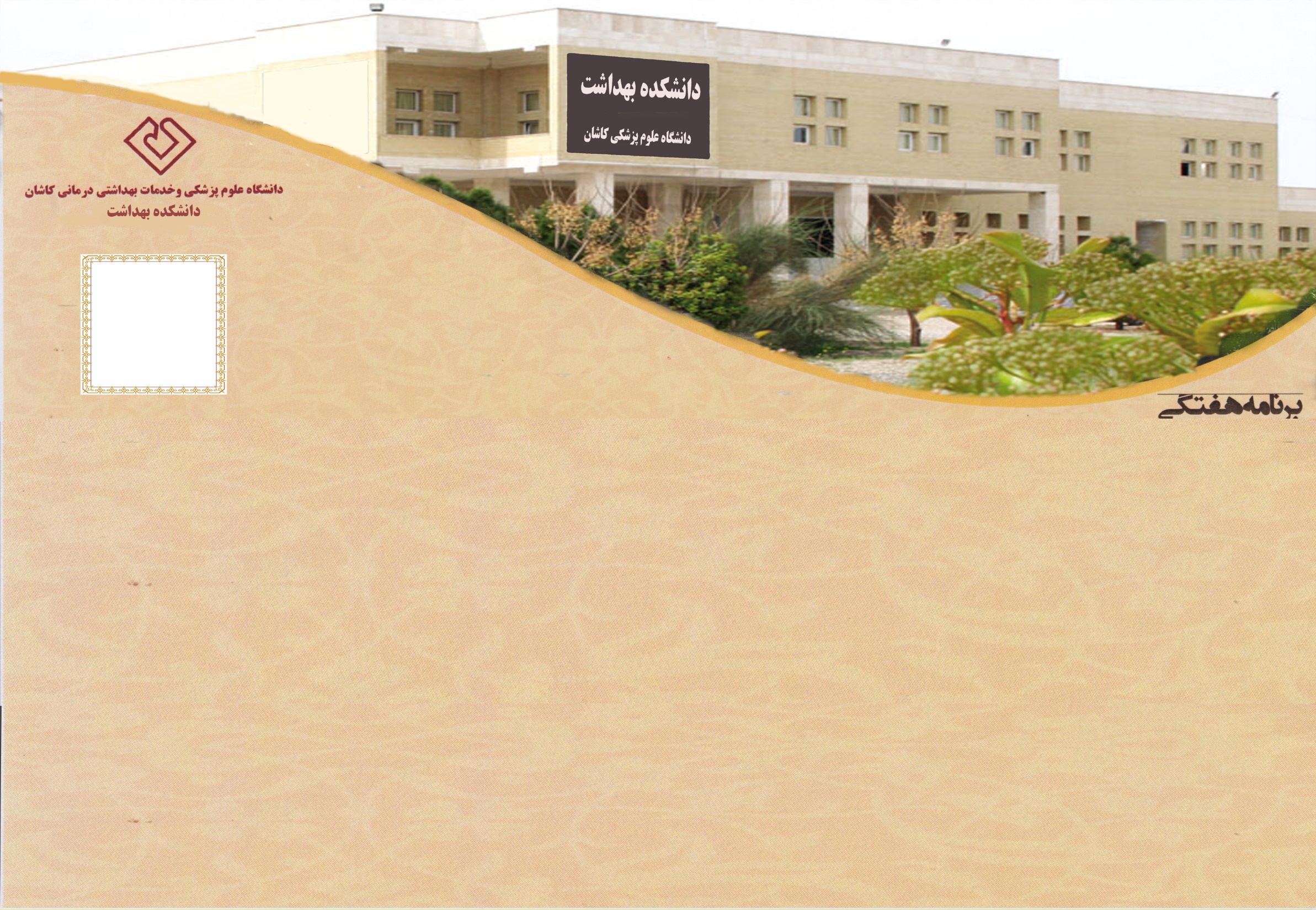 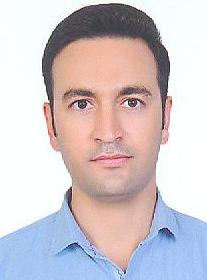 دکتر حسن رحمانی